南美天气专题  ---  干旱减产是大概率事件
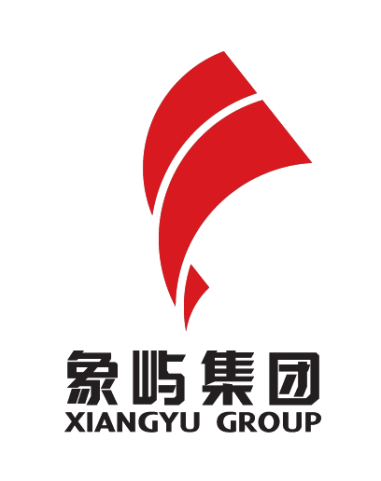 象屿期货研究所
马运铎
2010年12月11日
2010/11年将是一次强拉尼娜年，南美地区出现干旱和减产将是一次高概率事件。但并非一次确定性事件。我们的追求是将高概率事件变成确定性事件，确定会发生或不会发生。出于这种目的，我们建立了一个南美天气监测的系统。
2010/11年是拉尼娜年
图表1：赤道太平洋海表气温距平（2008.1 - 2010.10）
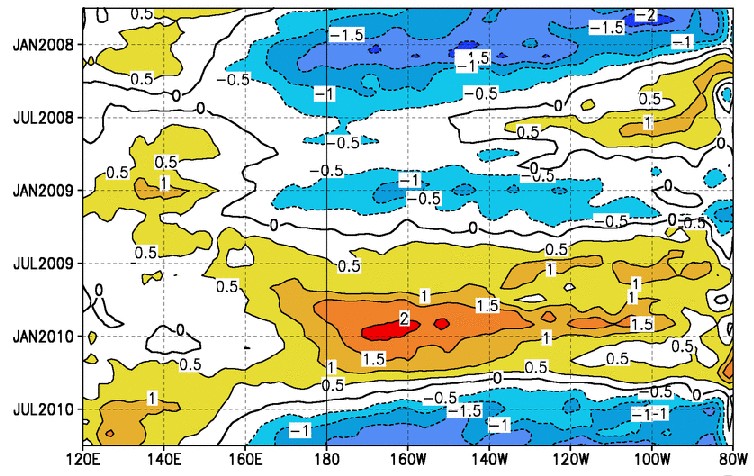 数据来源：国家气候中心,象屿期货研究所
而且是一个强拉尼娜年
图表2：赤道太平洋海表气温距平（2001.1 -2010.10）
数据来源：NOAA，象屿期货研究所
历史上较为明显的强拉尼娜年
图表3：较为明显的强拉尼娜年ENSO指数
数据来源：NOAA，象屿期货研究所
强拉尼娜年多数导致南美大豆减产
图表4：南美历年大豆单产（1985-2010）
数据来源：Bloomberg，象屿期货研究所
我们监测的区域—南美大豆主产区
图表5：南美主要大豆产区--阿根廷（左）和巴西（右）
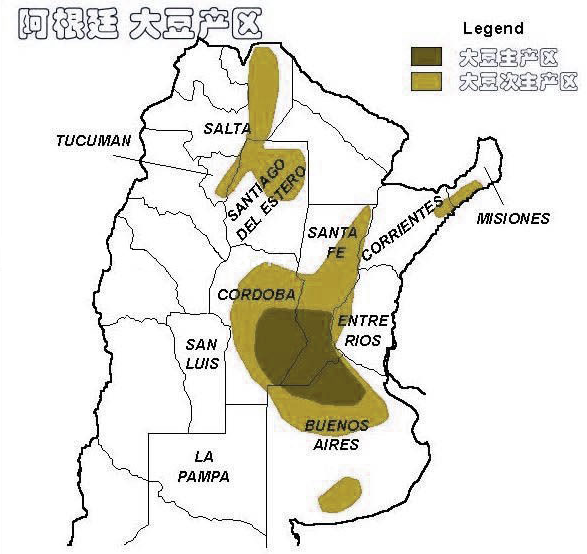 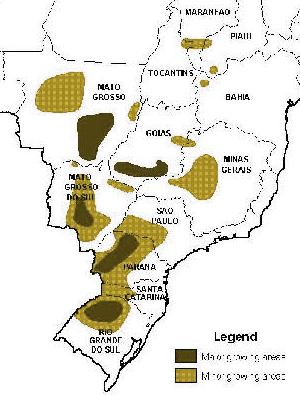 数据来源：世华财讯,象屿期货研究所
我们选择了12个城市作为监测标的
图表6：12个监测标的城市
数据来源：象屿期货研究所
我们的监测内容主要是降水和气温的距平
图表7：部分监测城市月度降水距平%
数据来源：Bloomberg，象屿期货研究所
我们的监测内容主要是降水和气温的距平
图表8：部分监测城市日度气温距平%（华氏温度）
数据来源：Bloomberg，象屿期货研究所
谢谢大家！



 农产品研究员：马运铎
      联系方式：15921734798
                                   myduo@xiangyu.cn
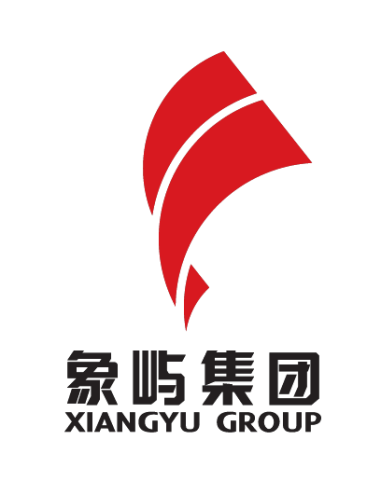 象屿期货研究所
上海市浦东新区松林路300号上海期货大厦3003室
传真：86-21-68400902
总机：86-21-68401440
公司网址：www.xiangyuqh.com